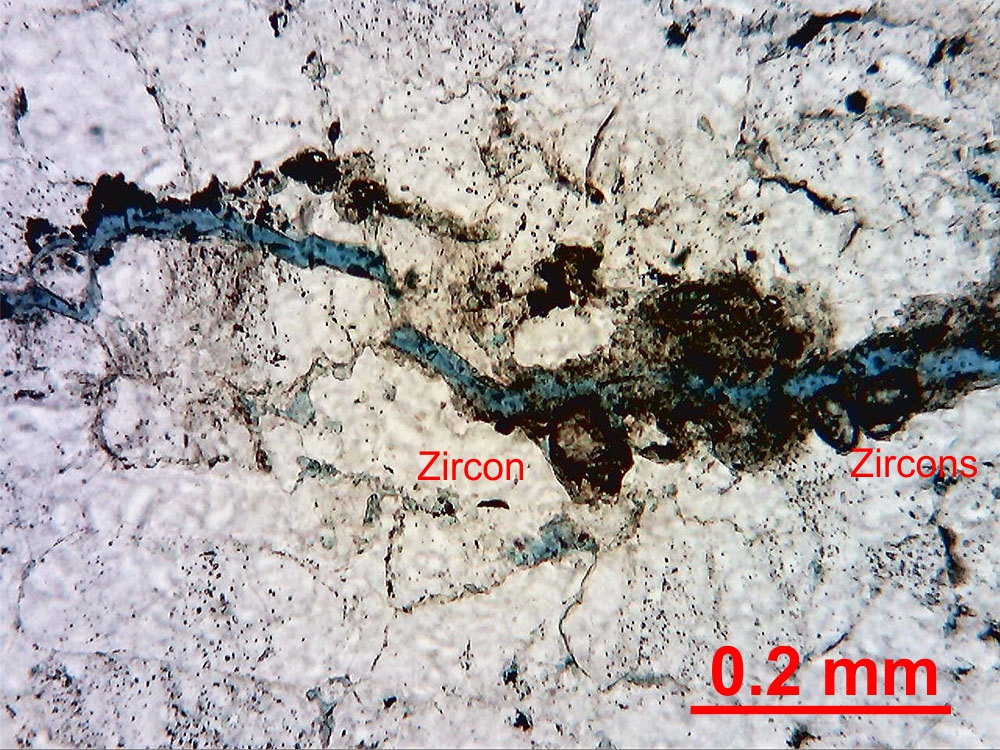 Heavy minerals concentrated along a styliolite.  Fracture with porosity follows the
styliolite.  - Clay 513 – Sample A,10x, crossed polars.
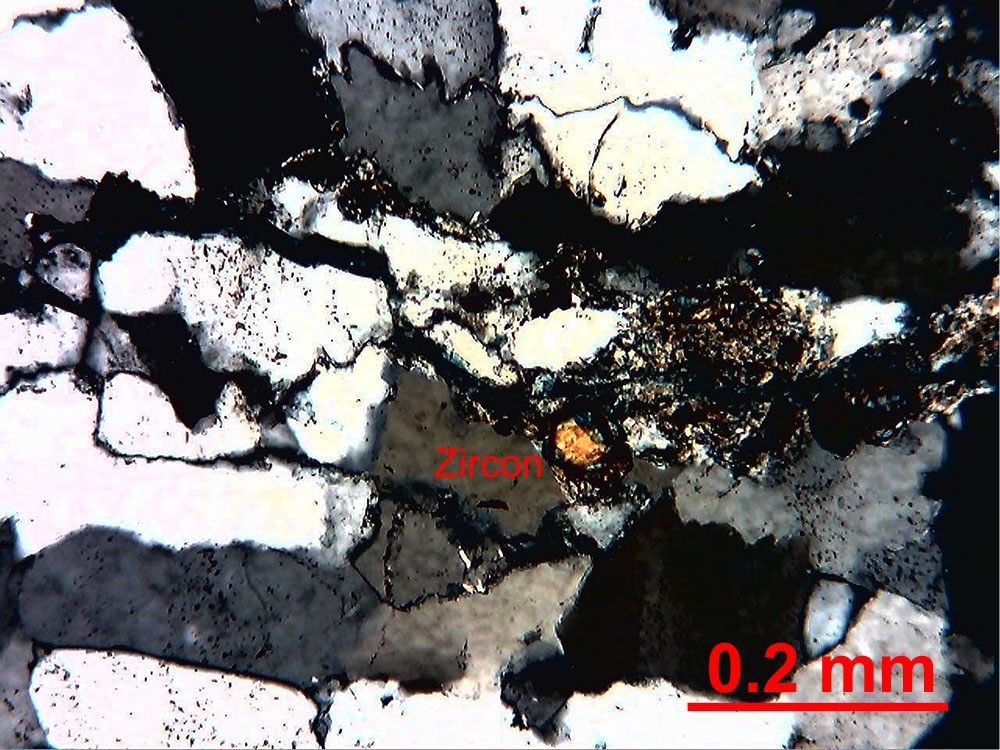 Bedding-parallel stylolites have concentrated heavy minerals and clays. – Clay 513 
Sample A– 10x, crossed polars.
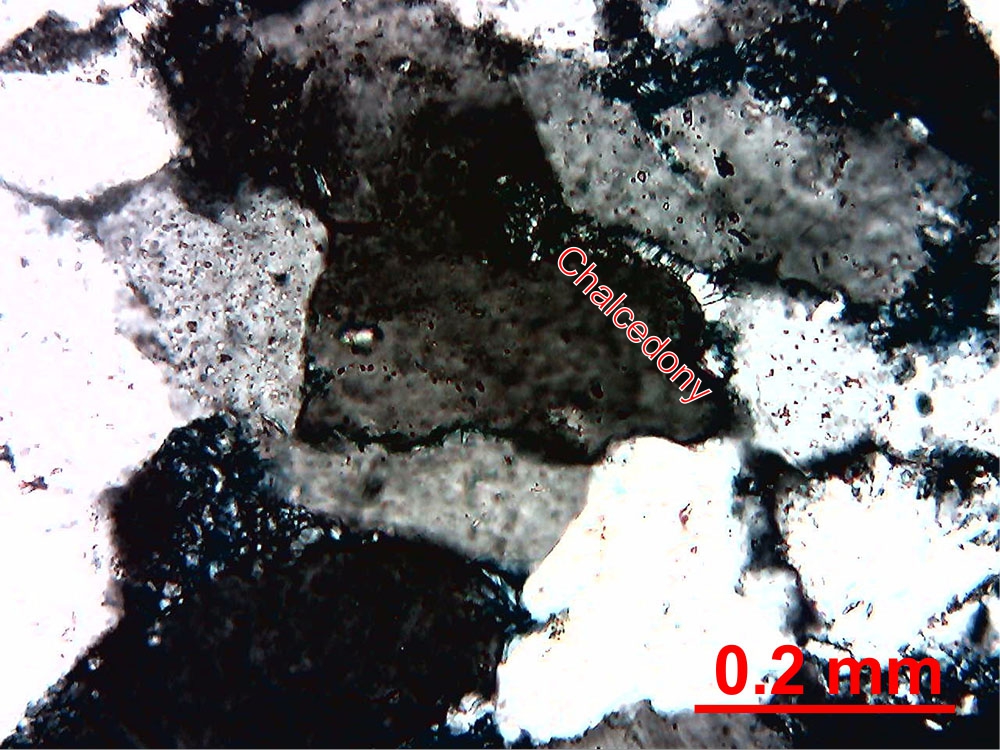 Fibrous chalcedony cement on a quartz grain.  - Clay 513 – Sample E, 10x, 
crossed polars.
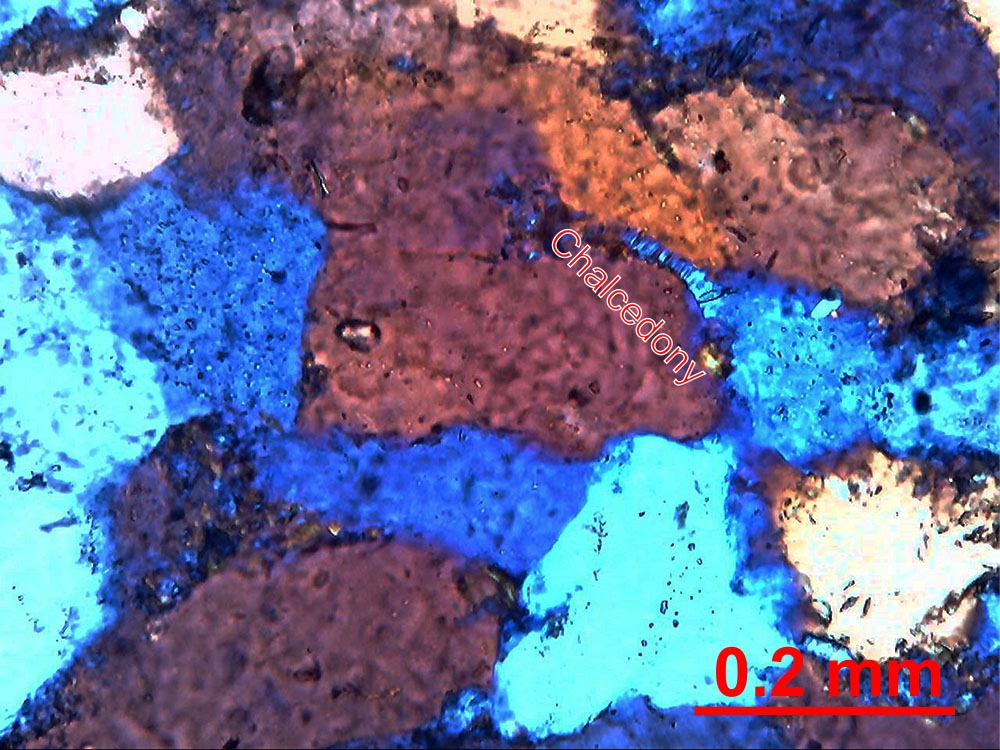 Fibrous chalcedony (length-fast based on blue colour) cement on a quartz grain. – Clay
513 –  Sample E,10x, crossed polars with accessory plate.
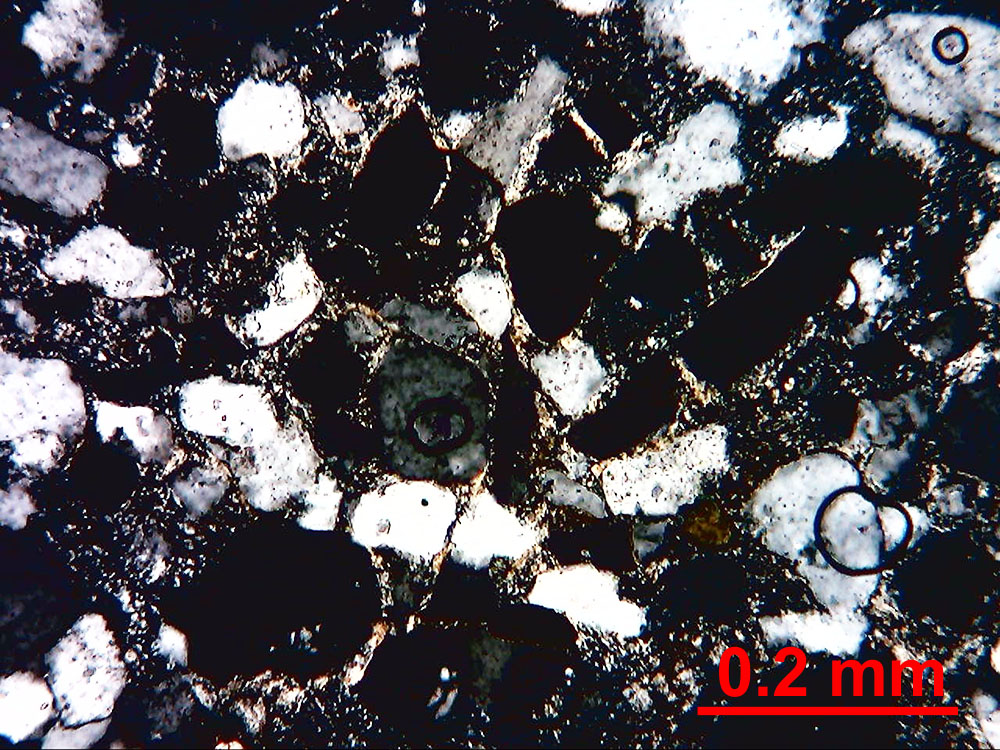 Intact, continuous illite coats on quartz grains. – Clay 513 –  Sample G, 10x, 
crossed polars.
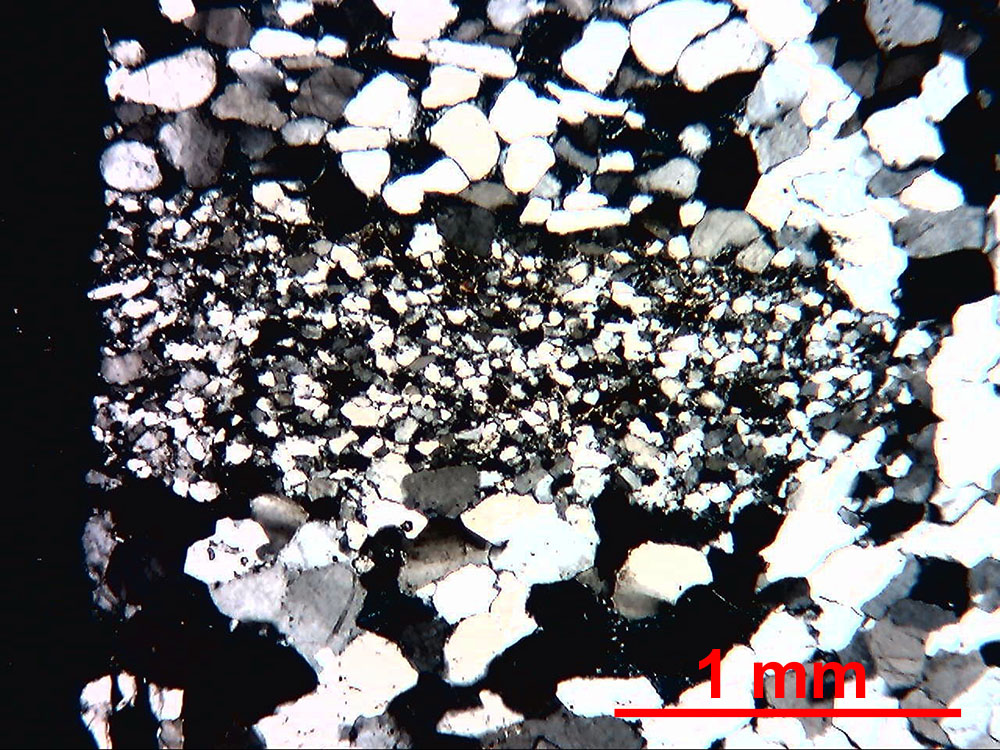 Siltstone rock fragment.  - Clay 513 – Sample G, 2.5x, crossed polars.
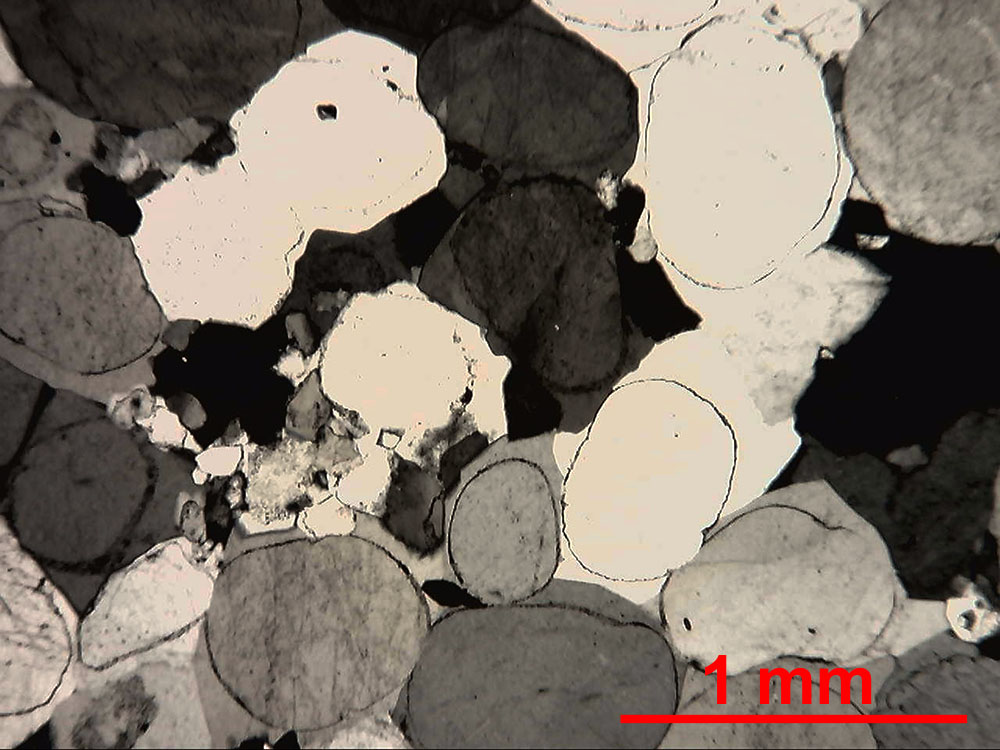 Rounded quartz grains with thick quartz overgrowths.  Based on outcrop work, this is 
what “typical” Tuscarora was expected to look like. – Clay 513 – Sample Na, 2.5x, 
crossed polars.
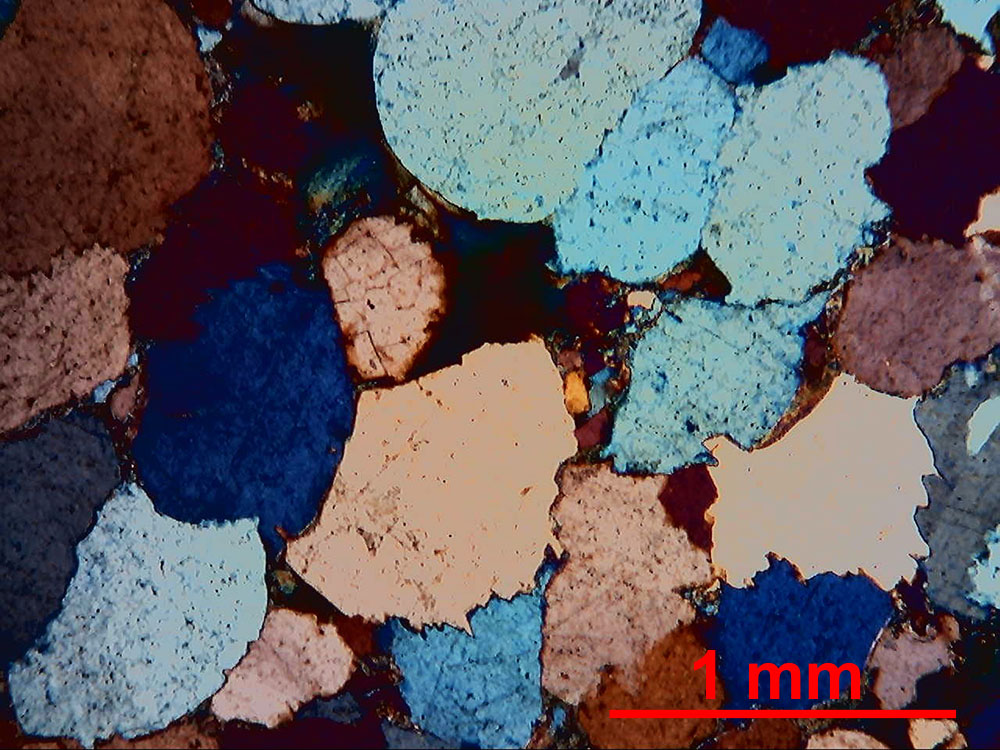 Extremely “sutured” grain contacts not part of a stylolite. – Clay 513 – Sample R, 2.5x,
crossed polars with accessory plate.
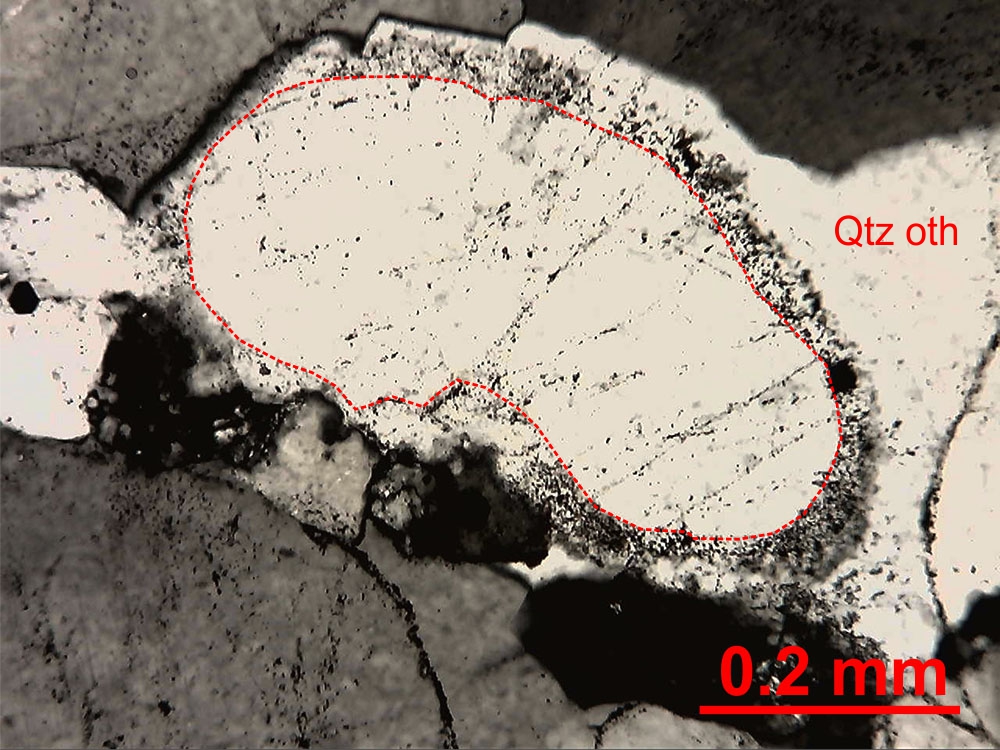 Quartz overgrowth, optically continuous.   Original grain margin (dashed line) is marked
by an unusually thick “dust rim.” – Clay 513 – Sample Na,10x, crossed polars.
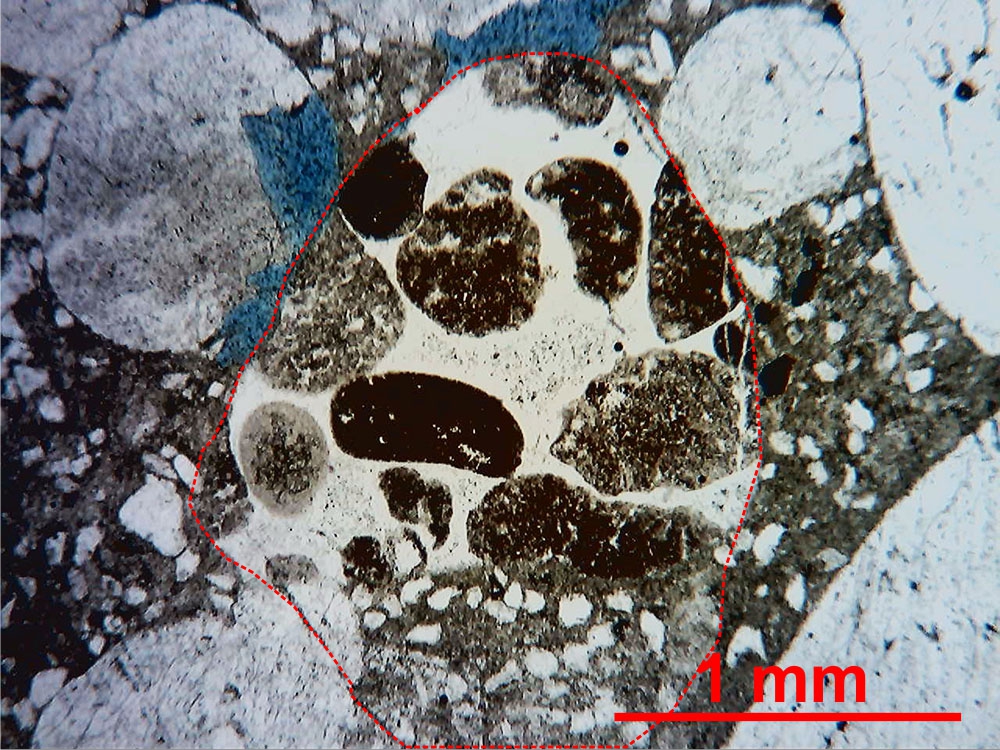 Unusual sedimentary rock fragment that contains pellets of possible fecal origin.  - 
Clay 513 – Sample U, 2.5x, plain light.
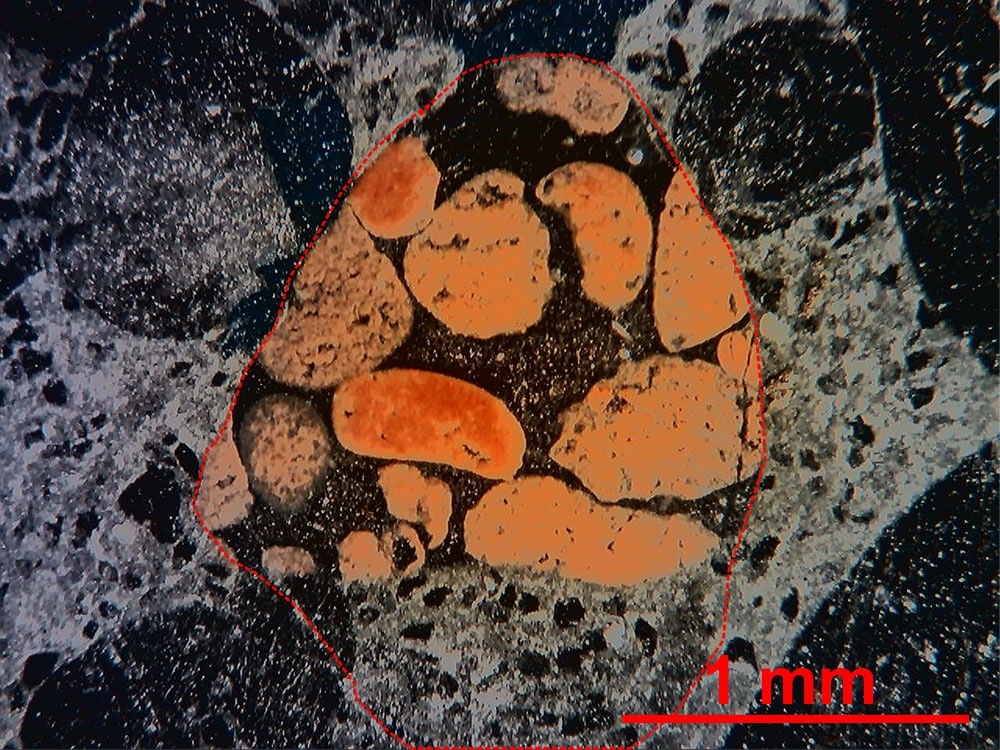 In reflected light, the pellets are seen to be replaced by iron oxide suggesting they may
have originally been glauconitic or chamositic. - Clay 513 – Sample U, 2.5x, reflected light.
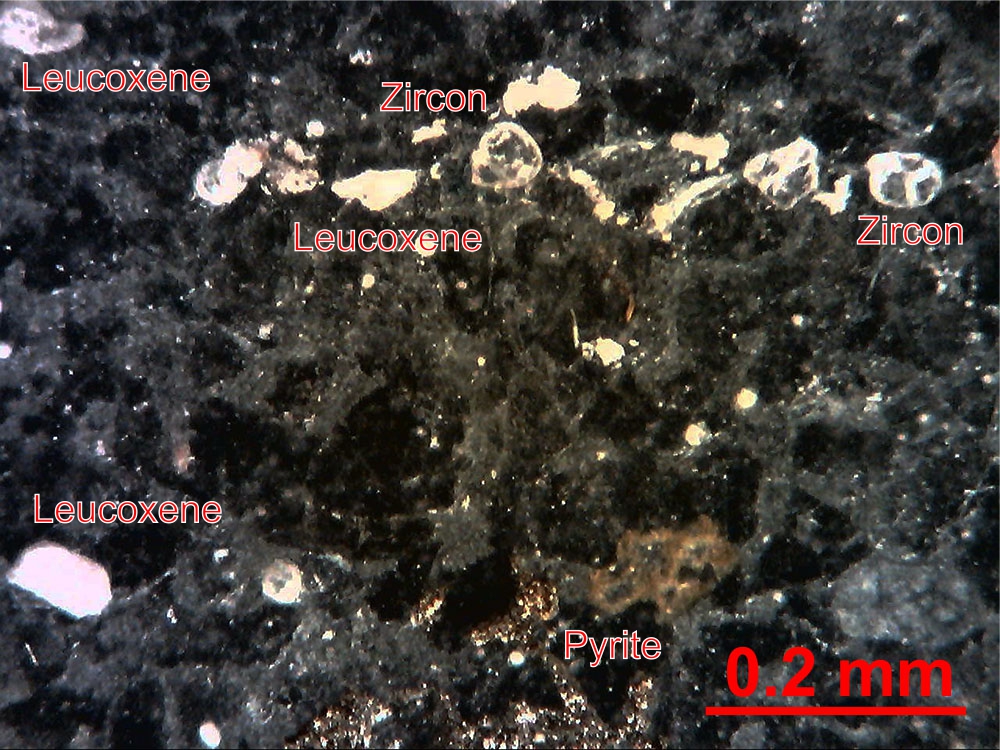 Heavy mineral layer with zircons and leucoxene. – Clay 513 – Sample W,10x, 
reflected light.
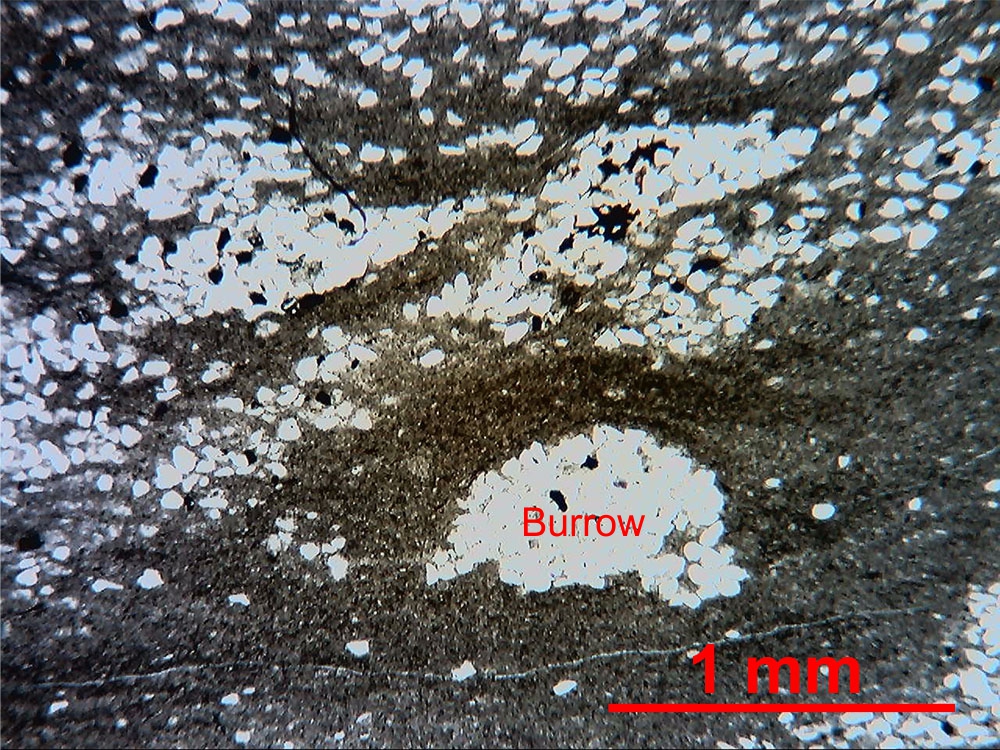 Partially compacted horizontal burrow backfilled with quartz silt.  Bedding is parallel
to the length of the slide. – Clay 513 – Sample X, 2.5x, plain light.
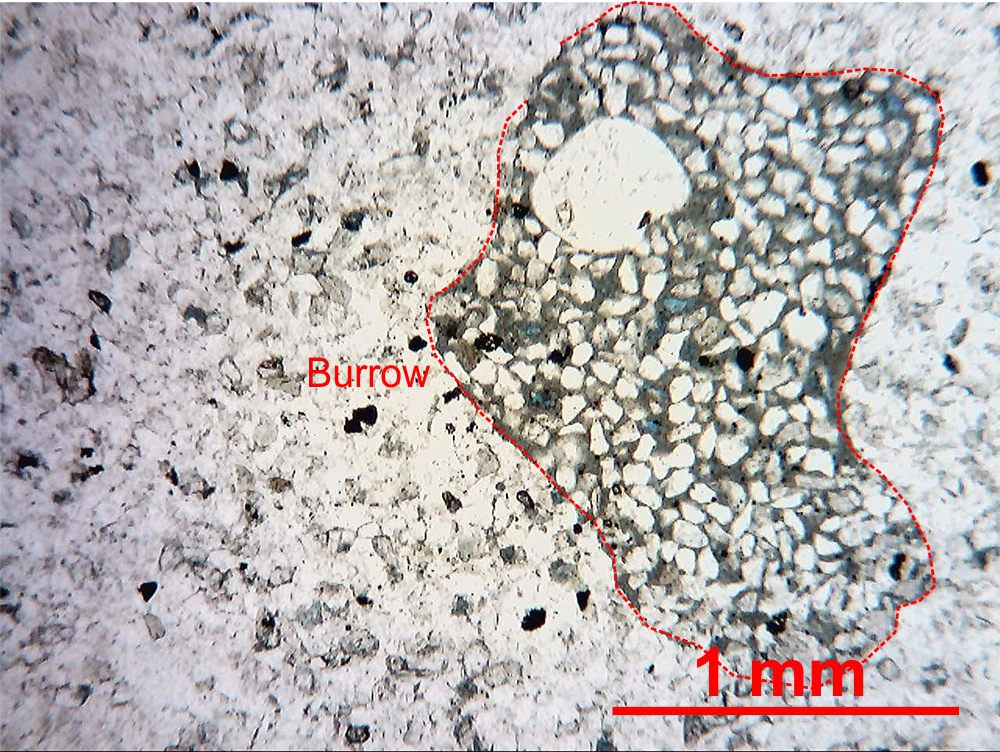 Irregular burrow backfilled with very fine quartz sand.  Blue epoxy indicates porosity
within the burrow not the matrix. - Clay 513 – Sample Y, 2.5x, plain light.
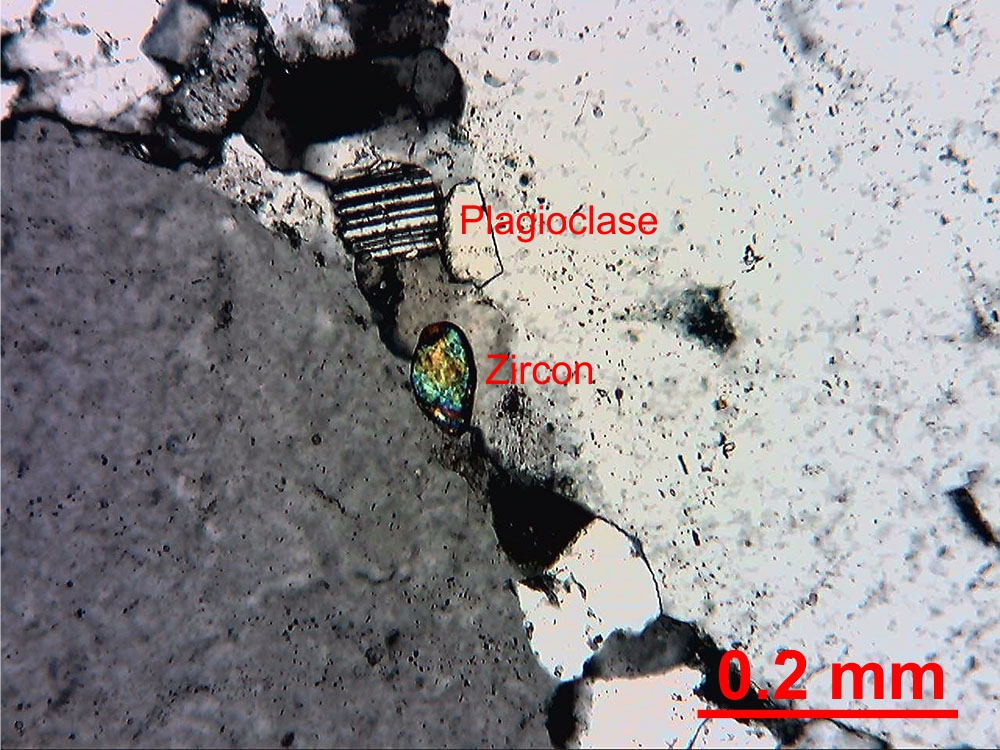 Zircon and small plagioclase grain concentrated along a styliolite?  – Clay 513
Sample Y – 10x, crossed polars.
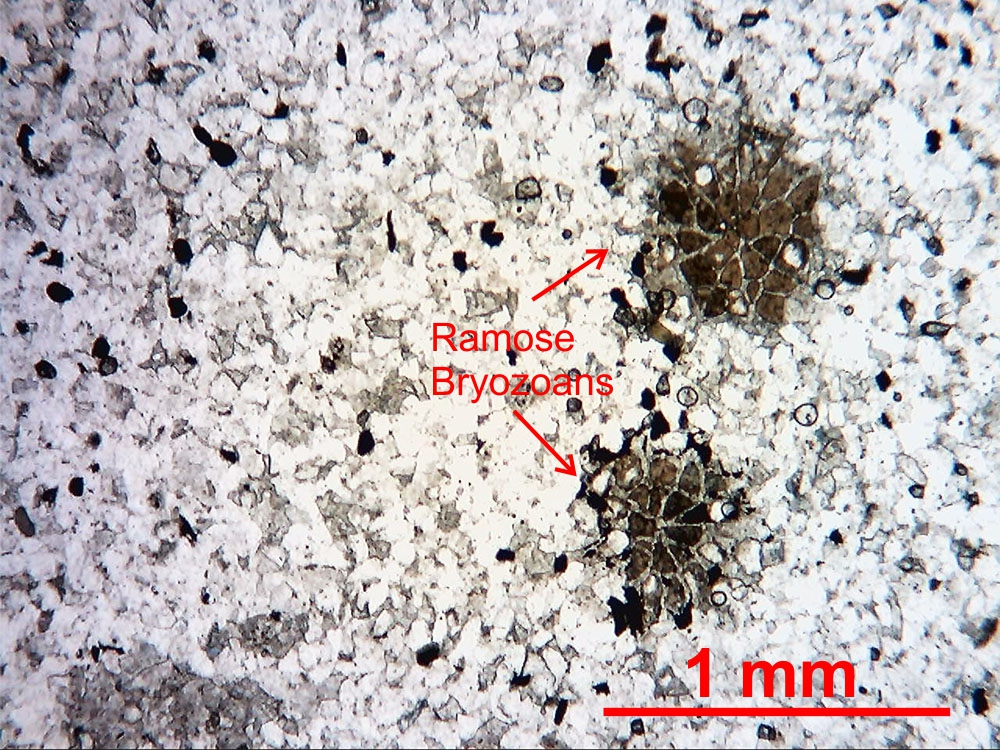 Cross-sections through the branches of two unidentified ramose bryozoans.  – Clay
513 – Sample ZZ, 2.5x, plain light.
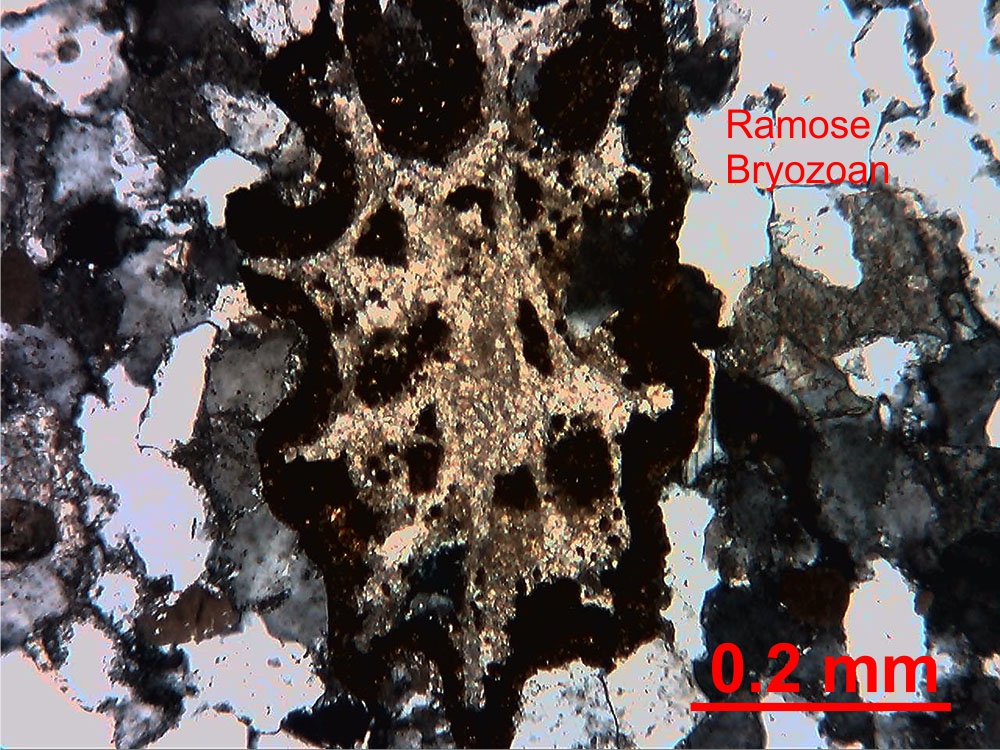 Cross-section through unidentified ramose bryozoan.  Skeletal calcite is preserved;
exterior is coated with oxidized pyrite.  – Clay 513 – Sample ZZ,10x, crossed polars.